Citizen Science in the U.S.

With a focus on Crowdsourcing Smartphone Pressures.
Conor McNicholas
University of Washington
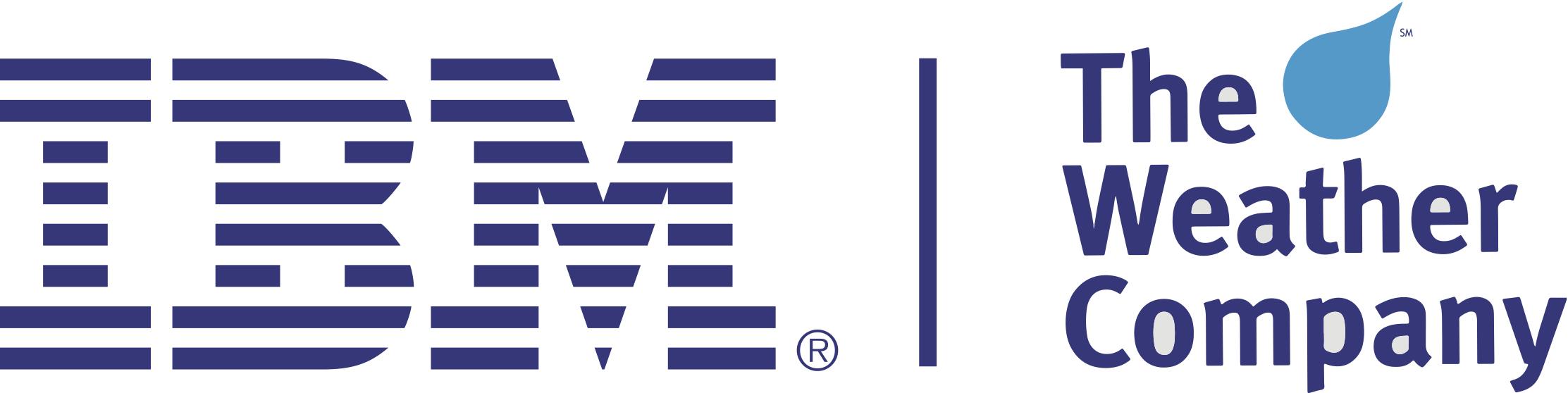 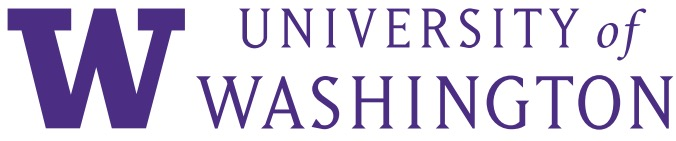 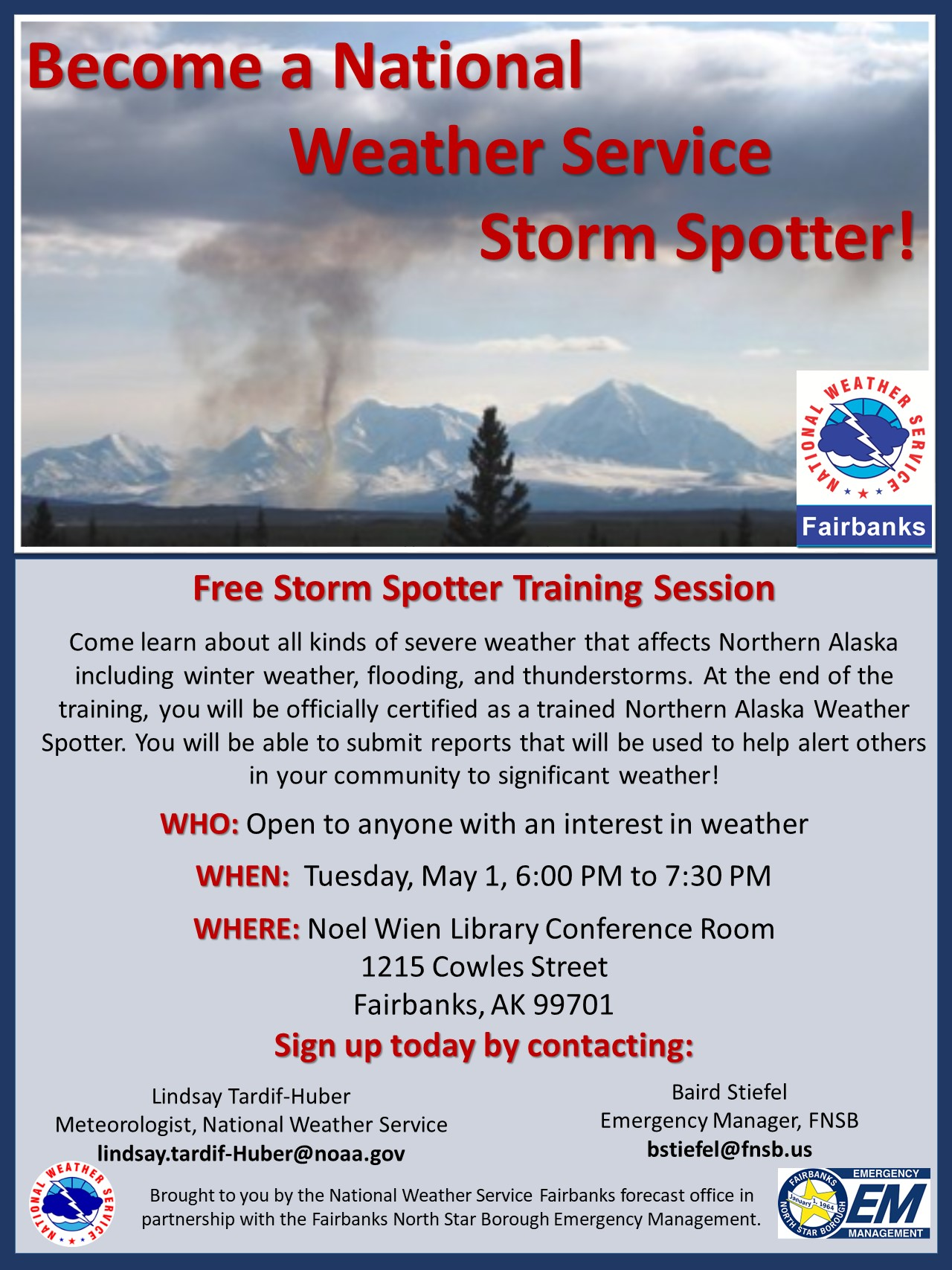 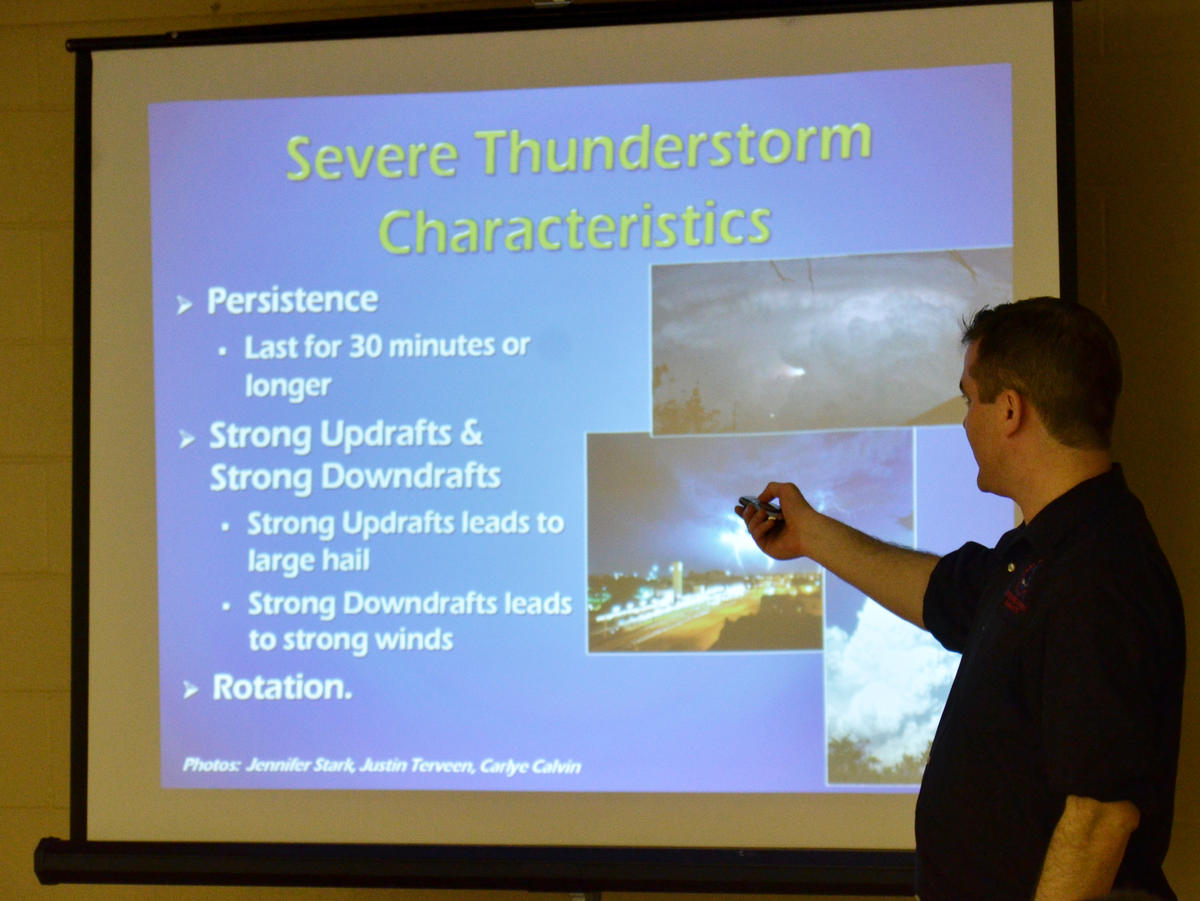 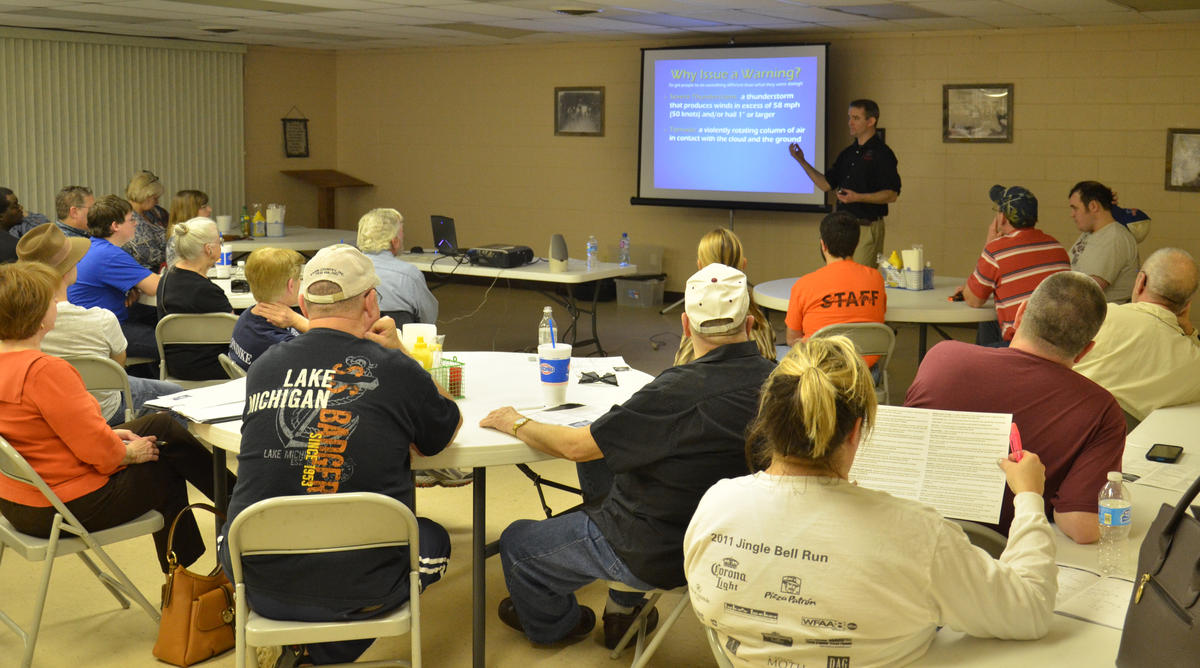 [Speaker Notes: SKYWARN is a volunteer program with between 350,000 and 400,000 trained severe weather spotters. Reports are submitted to NWS via social media, phone, email, or the spotter network (online community).
These volunteers help keep their local communities safe by providing timely and accurate reports of severe weather to the National Weather Service.

Spotters are concerned citizens, amateur radio operators, truck drivers, mariners, airplane pilots, emergency management personnel, and public safety officials who volunteer their time and energy to report on hazardous weather impacting their community

The program started in the 1970s. The information provided by SKYWARN spotters has helped the NWS issue more timely and accurate warnings for tornadoes, severe thunderstorms and flash floods. 
SKYWARN storm spotters are citizens who form the nation's first line of defense against severe weather.]
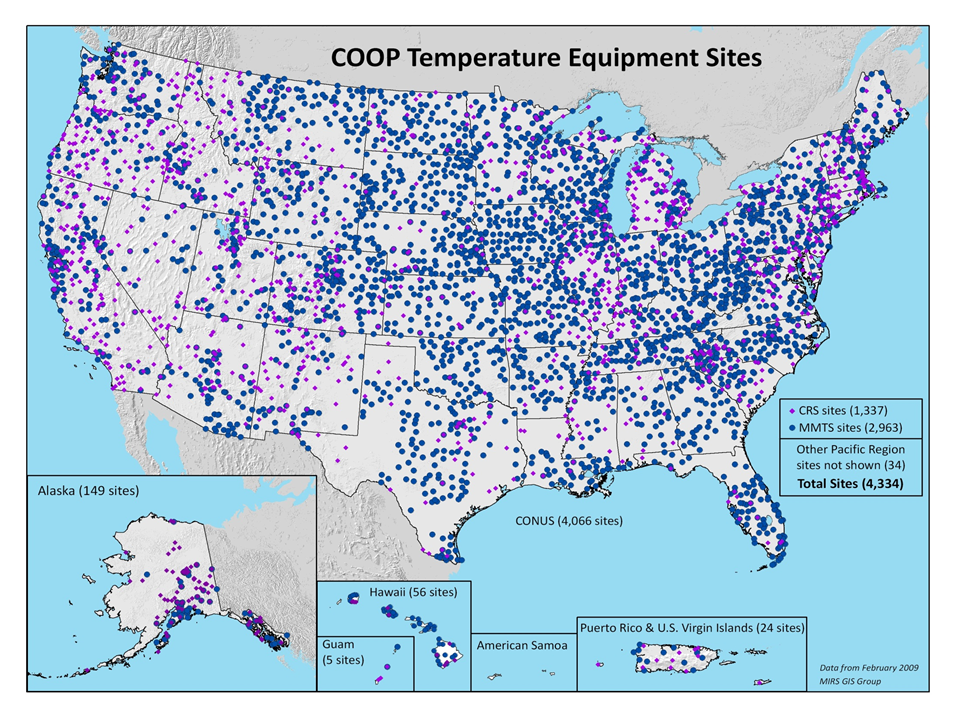 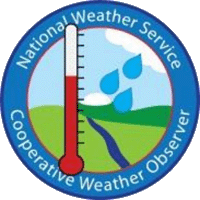 [Speaker Notes: The Cooperative Observer Program (Coop) was initiated by an act of Congress in 1890.
It provides daily meteorological observations of min/max precipitation, snowfall and temperature to support weather forecasting, warning and public service purposes.
The program has nearly 10,000 volunteers that contribute to daily measurements in a variety of locales.
The NWS supports Coop through the selection of observation locations, the recruitment and training of observers, the installation of equipment, as well as maintenance, collection and disbursement of data with the help of NCDC.]
￼
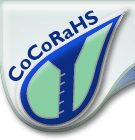 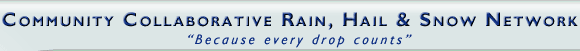 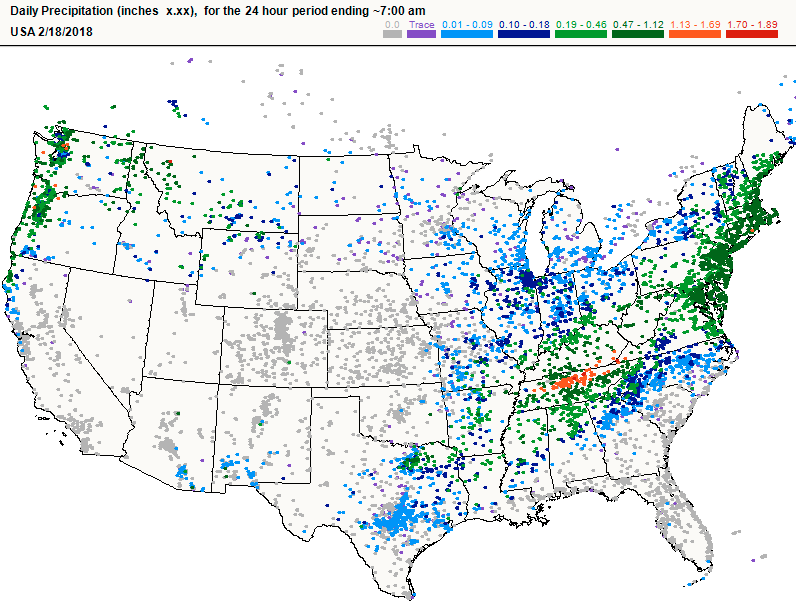 Reges et al. (2016)
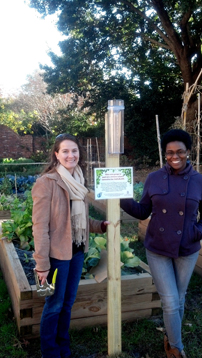 [Speaker Notes: CoCoRaHS is a grassroots volunteer network of backyard weather observers of all ages and backgrounds working together to measure and map precipitation (rain, hail and snow) in their local communities.
Active in all 50 states CoCoRaHS includes over 20,000 volunteers whose measurements contribute to daily precipitation maps published by the national weather service.]
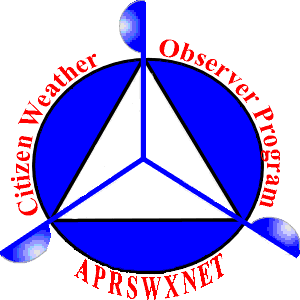 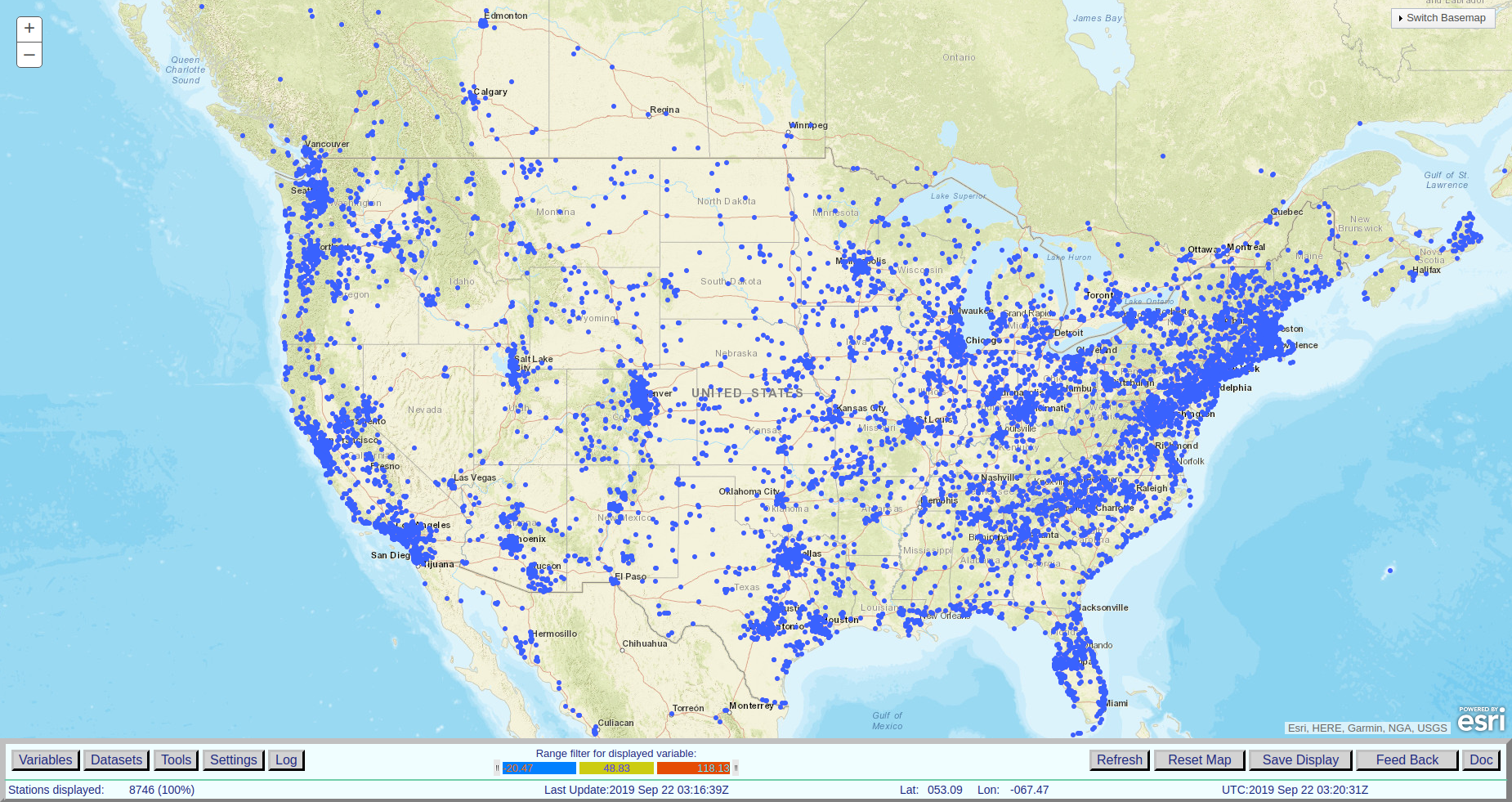 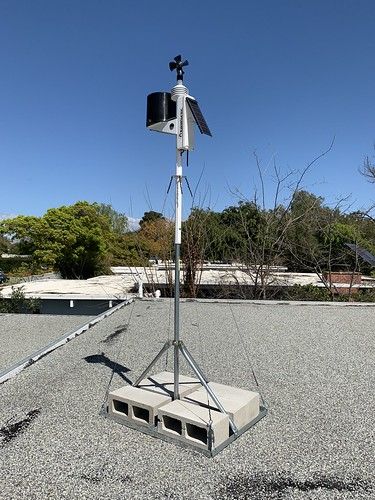 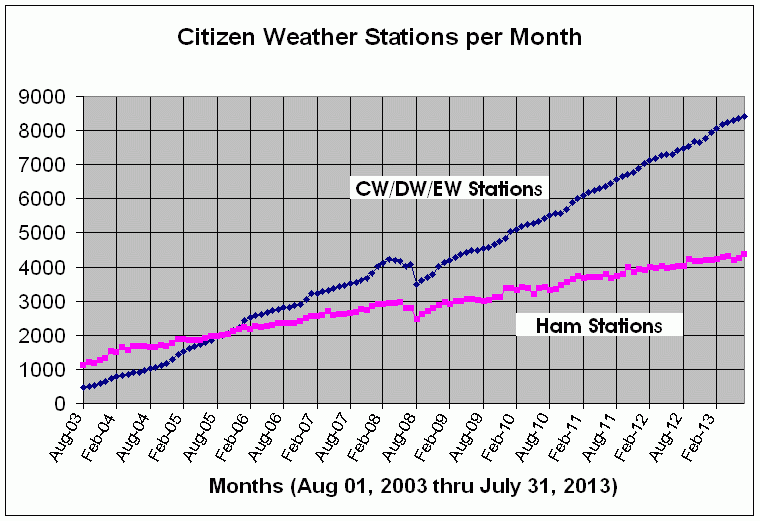 [Speaker Notes: Citizen Weather Observer Program (CWOP) is a network of privately owned electronic weather stations concentrated in the United States but also located in over 150 countries. 
Network participation allows volunteers with computerized weather stations to send automated surface weather observations to the National Weather Service (NWS) by way of the Meteorological Assimilation Data Ingest System (MADIS).]
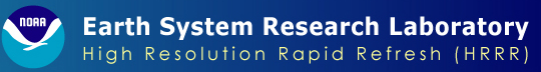 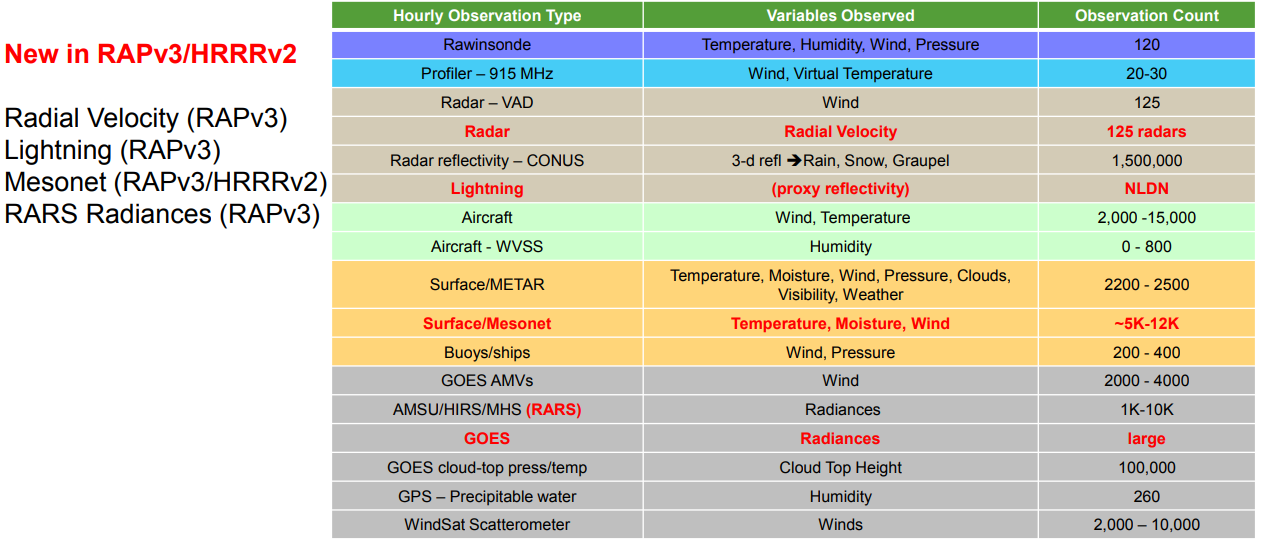 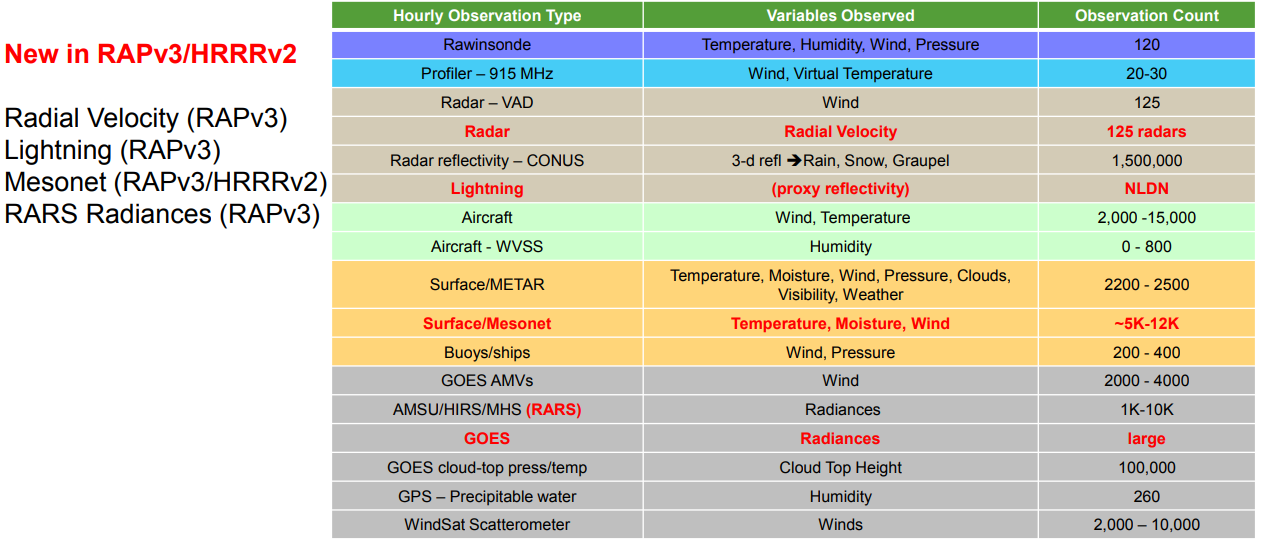 [Speaker Notes: CWOP observations are actively assimilated by the High Resolution Rapid Refresh model (HRRR) - (WRF ARW Core), a real-time 3-km resolution, hourly updated, cloud-resolving, convection-allowing atmospheric model.]
mPing: Meteorological Phenomena Identification Near the Ground
Elmore et al. (2014; 2015)
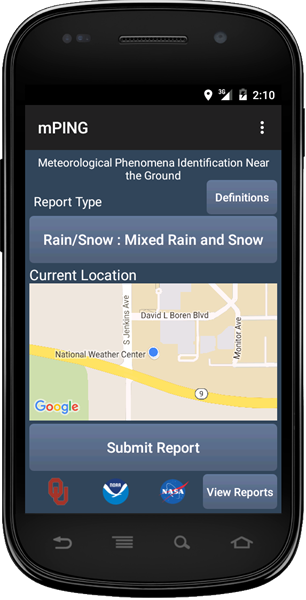 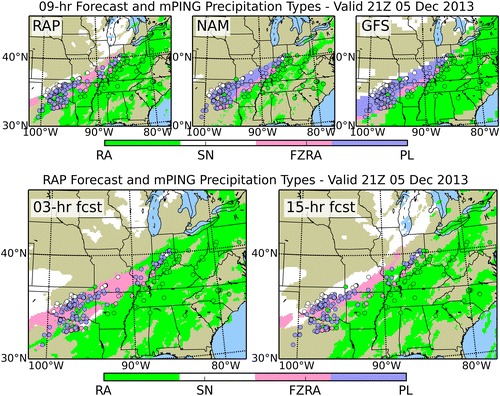 [Speaker Notes: Using the free mPING app, anyone can submit a weather observation anonymously. mPING data is used to verify precipitation forecasts, predict ground icing for road maintenance and aviation operations, and predict the potential for in-flight icing. NWS forecast offices display the data and have used the reports to fine-tune their forecasts.]
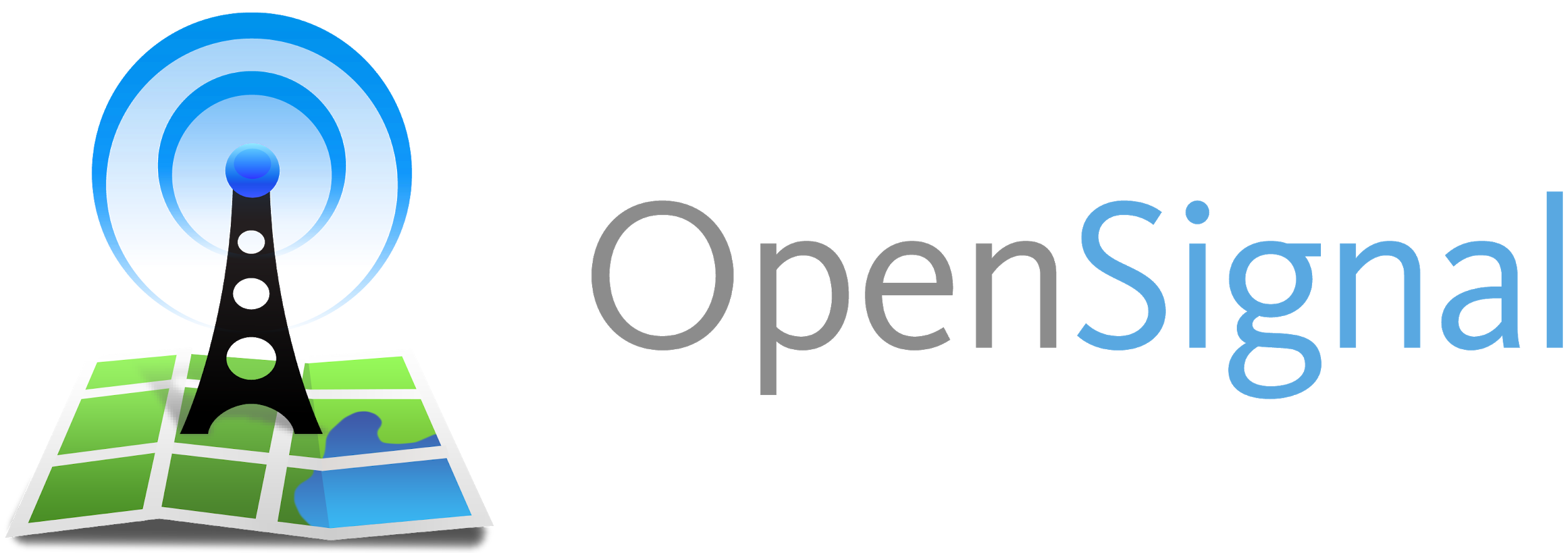 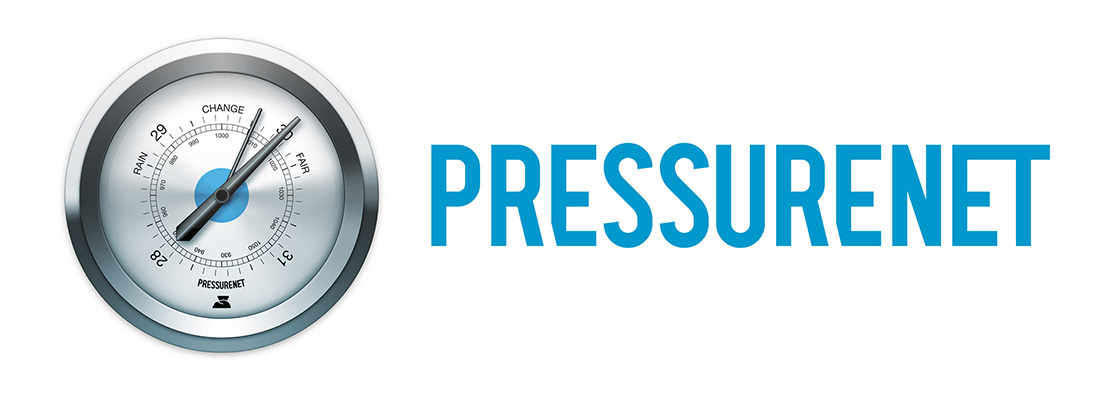 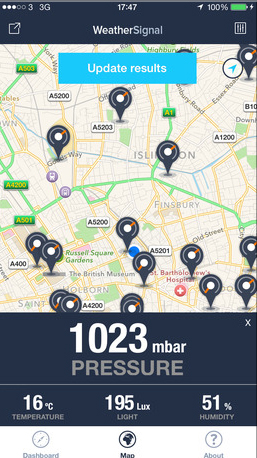 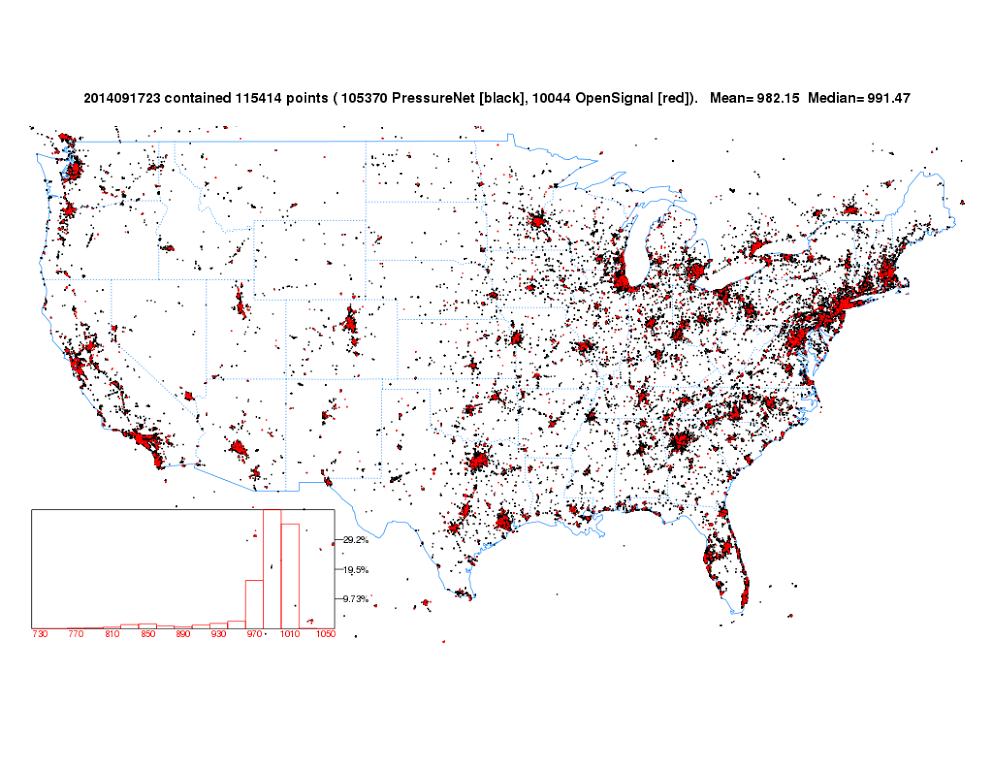 Mass and Madaus (2014)
[Speaker Notes: Beginning in 2012, pressure sensors were introduced to smartphones. Soon after several private companies began to collect and share these observations with the University of Washington amongst others.

The potential utility of crowdsourced smartphone pressure observations from networks such as PressureNet and Opensignal were outlined in a BAMS article by Mass and Madaus (2014). They performed some limited experiments, including smartphone pressures into the realtime EnKF system at UW finding improvements in 3-h QPF forecasts during a single convective case in Washington State.]
Reviewing Citizen Science in the U.S.
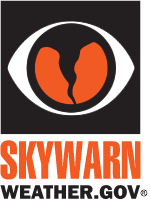 Level 3
Citizens are considered as participators for problem definition and data collection
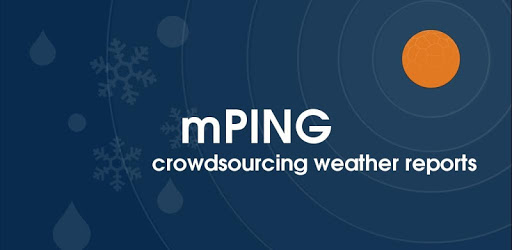 3
Level 2
Distributed Intelligence: Citizens are considered as interpreters.
2
Data Quantity
Level 1
Citizens contribute to sensing
1
Data Quality
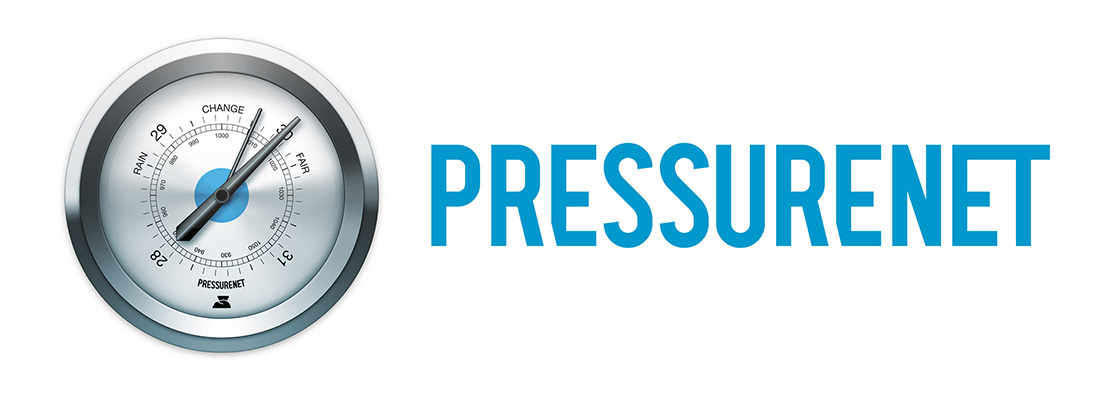 (adapted from Haklay, 2013 and Zheng et al. 2018)
[Speaker Notes: This pyramid represents a hierarchy of citizen science. The foundation of the pyramid (Level1 ) is the most basic form of citizen science (crowdsourcing) whereby citizens contribute to sensing typically via the internet/passively. Smartphone pressure observations fall under this category.

Higher up the chain we have Level 2. At this level of engagement citizens contribute and interpret data (for example think of the mPing app - where citizens classify and submit precipitation type and intensity).

Lastly, at the top of the pyramid we have Level 3. This level requires the most engagement of citizens who, at the stage, are active participants in data collection and even problem definition. An example of citizen science at this level is the SKYWARN program… in which citizens require training to identify and report developing severe weather phenomena.]
The Solution: Develop an app
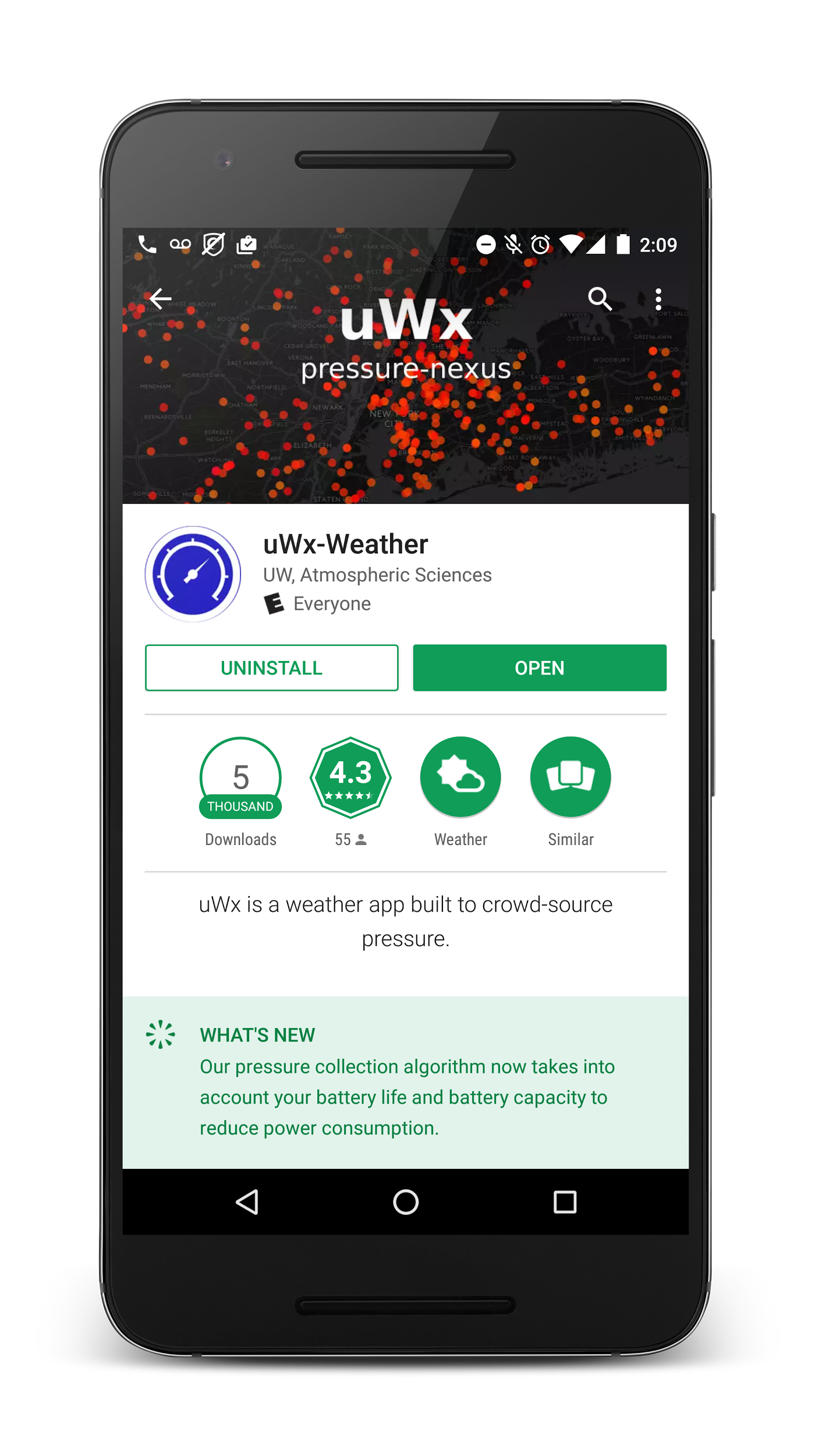 uWx:
Free app available for android.
Averaged 2,000 active users submitting pressures.
Retrieval rate: 80 obs/min 
3500/hour,  1 million/week
Battery usage: <1-4%
Server costs: $84 USD/month
(2.4￠/ 1000 obs).
McNicholas and Mass (2018a)
[Speaker Notes: Thus far, uWx has been downloaded over 5K times. There are currently 3800 active users, ~1900 of whom actively submit pressures.
Few battery life complaints overall. Substantial effort was placed on optimizing power consumption without sacrificing accuracy and frequency of observations.
I lease 2 dedicated racks for 84$/month in total. All in all it costs me about 2.4 cents for every 1000 observation I collect.]
Altimeter Data Quality
Valid: 2016-11-16 00:00:00 UTC
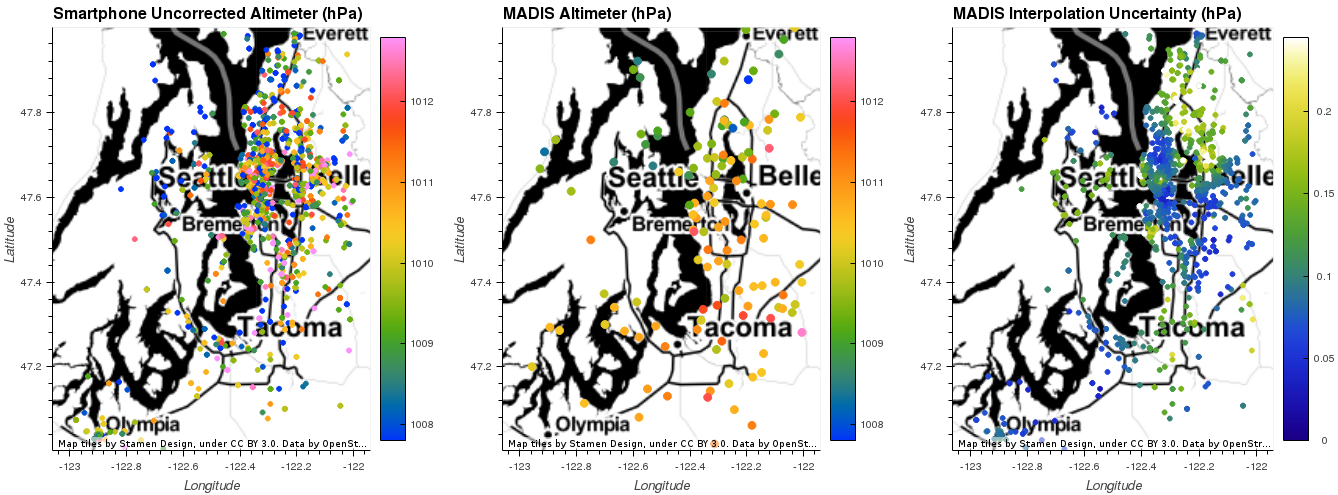 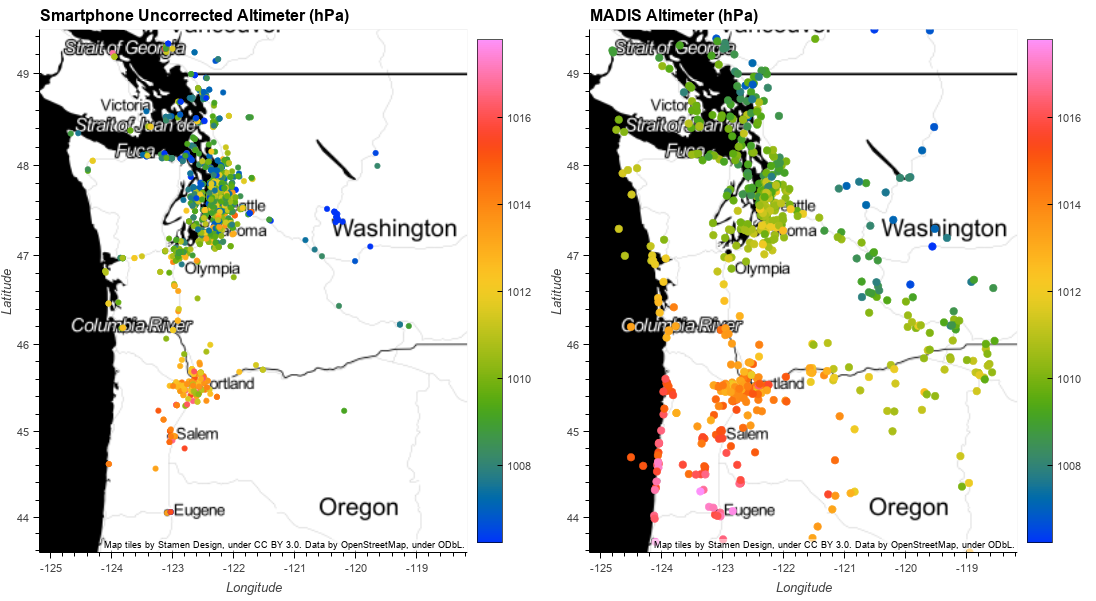 [Speaker Notes: Big issue remains: smartphone users are often above/below ground level or moving in a vehicle (e.g. car, train, bike, plane). 
GPS provides accurate horizontal location and poor vertical location. 
Rely on ground elevation from DEM as first guess for altimeter setting estimate. 
No practical way to estimate elevation AGL/BGL in-app.]
Bias Correction
uWx collects a plethora of sensor data.
Patterns in this data are connected to user behavior.
Can we use this data to predict smartphone pressure errors (bias)?
Pressure Error
Motion Sensor
Pressure Sensor
Light Sensor
Machine Learning
Location Data
GPS Stats
[Speaker Notes: We know pressure error is related to user behavior and we collect a wealth of data from the app.
Can we leverage correlations between these ancillary features/variables and smartphone pressure errors to effectively predict smartphone pressure errors in advance.

How do we do this? We use an ensemble decision tree algorithm trained on smartphone sensor data to predict the difference between the smartphone pressure and the best estimate of the true pressure at the smartphone location (which is derived through OI of conventional surface data). This is done independently for each smartphone.

The training occurs over the course of a few months and predictions are made for the month after training is complete.]
MAE of Pressure Bias Predictions for all uWx smartphones.
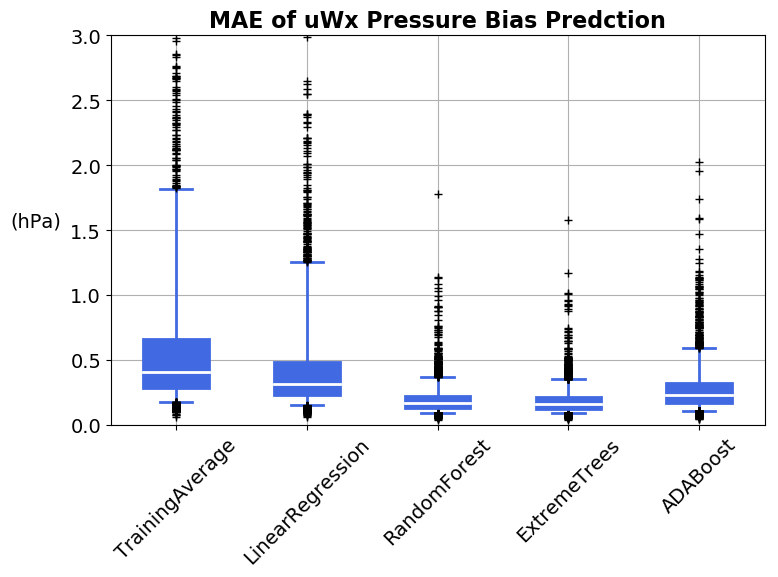 Decision Tree algorithms
Algorithm Complexity
[Speaker Notes: For each smartphone, we predict the smartphone pressure error for the month after training is complete.
These predictions are made by:
Computing the average error during training 
Performing a multivariate linear regression 
Using decision tree algorithms

Decision tree algorithms perform well and are robust to outliers (random forests are less complex and so we used the random forest algorithm to predict smartphone pressure errors).]
Bias Correction Performance
Valid: 2016-11-16 00:00:00 UTC
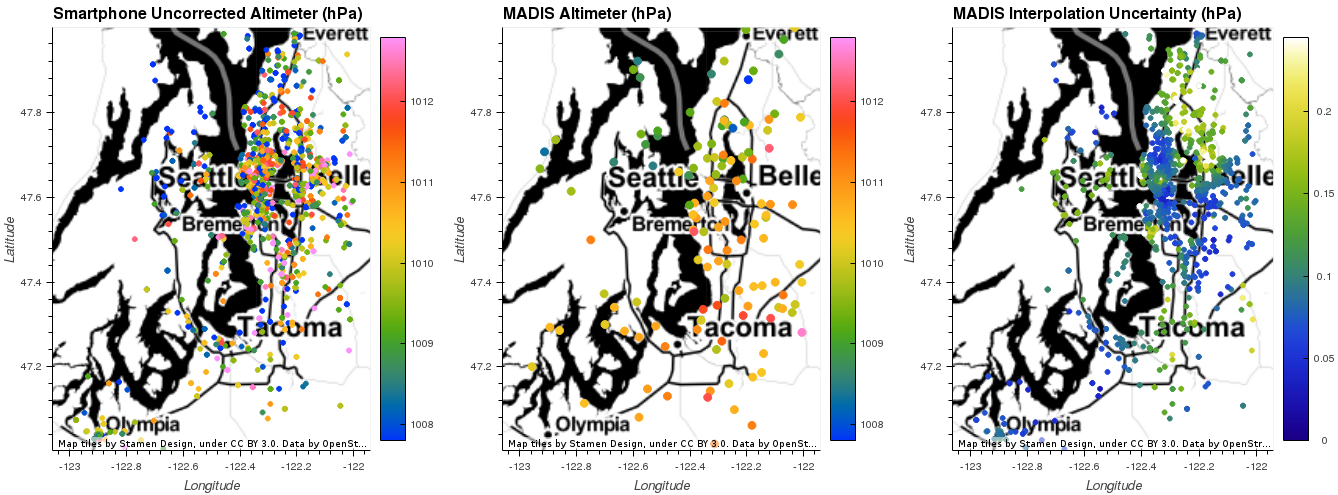 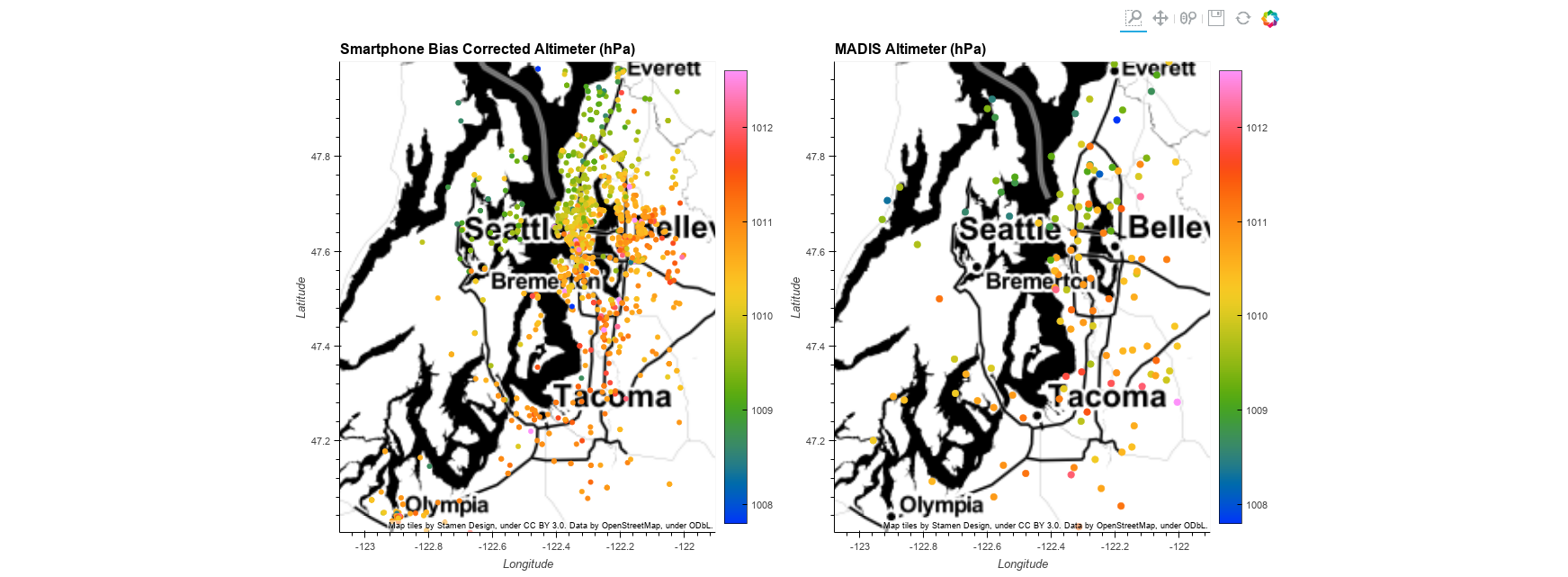 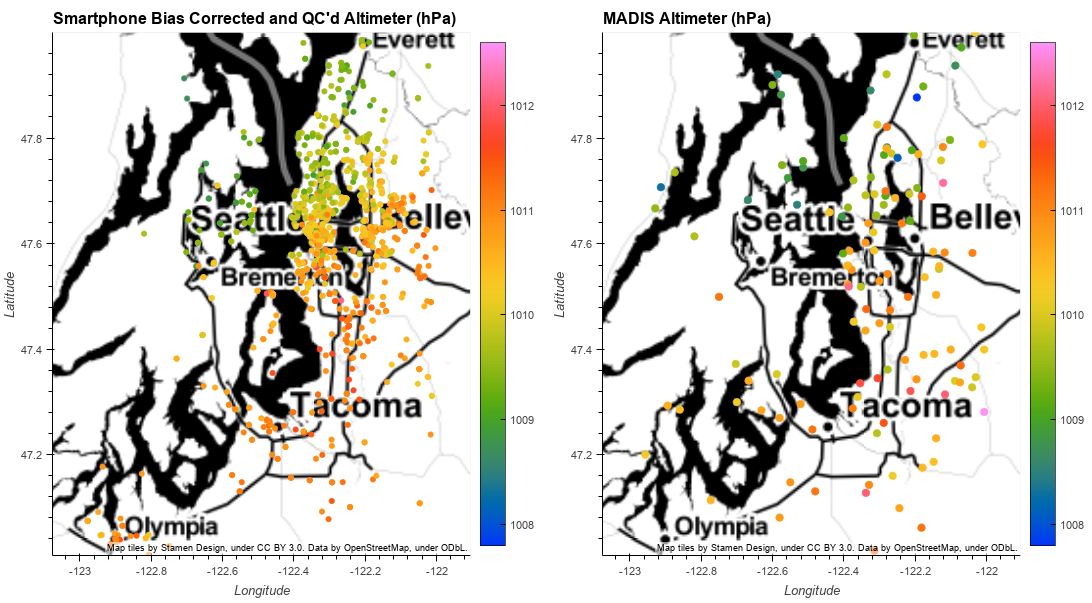 [Speaker Notes: Bias correction substantially reduces smartphone pressure error but not always. A small fraction of the time bias predictions actually increase smartphone pressure errors. Thus, some QC (spatial consistency check is required).]
Smartphone Pressure EnKF Case Study
Familiar scenario for operational forecasts in the U.S. Pacific Northwest, surface low and cold frontal passage.

Period of Study: 12 UTC 14 November - 00 UTC 17 November, 2016

Model: 48-ensemble member, 4-km WRF run (domain: lower left) with hourly boundary conditions from the Rapid Refresh model (RAP).
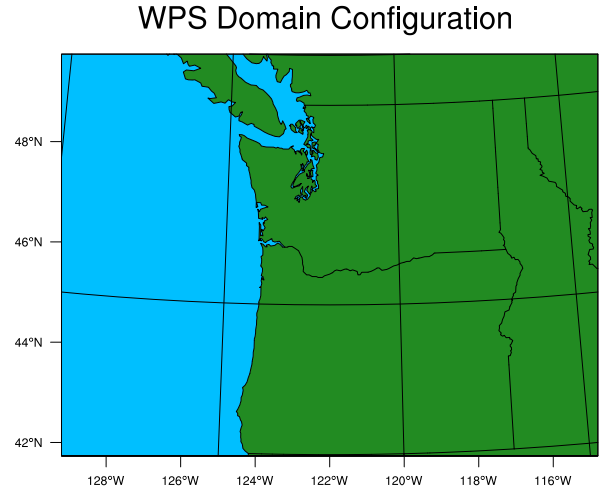 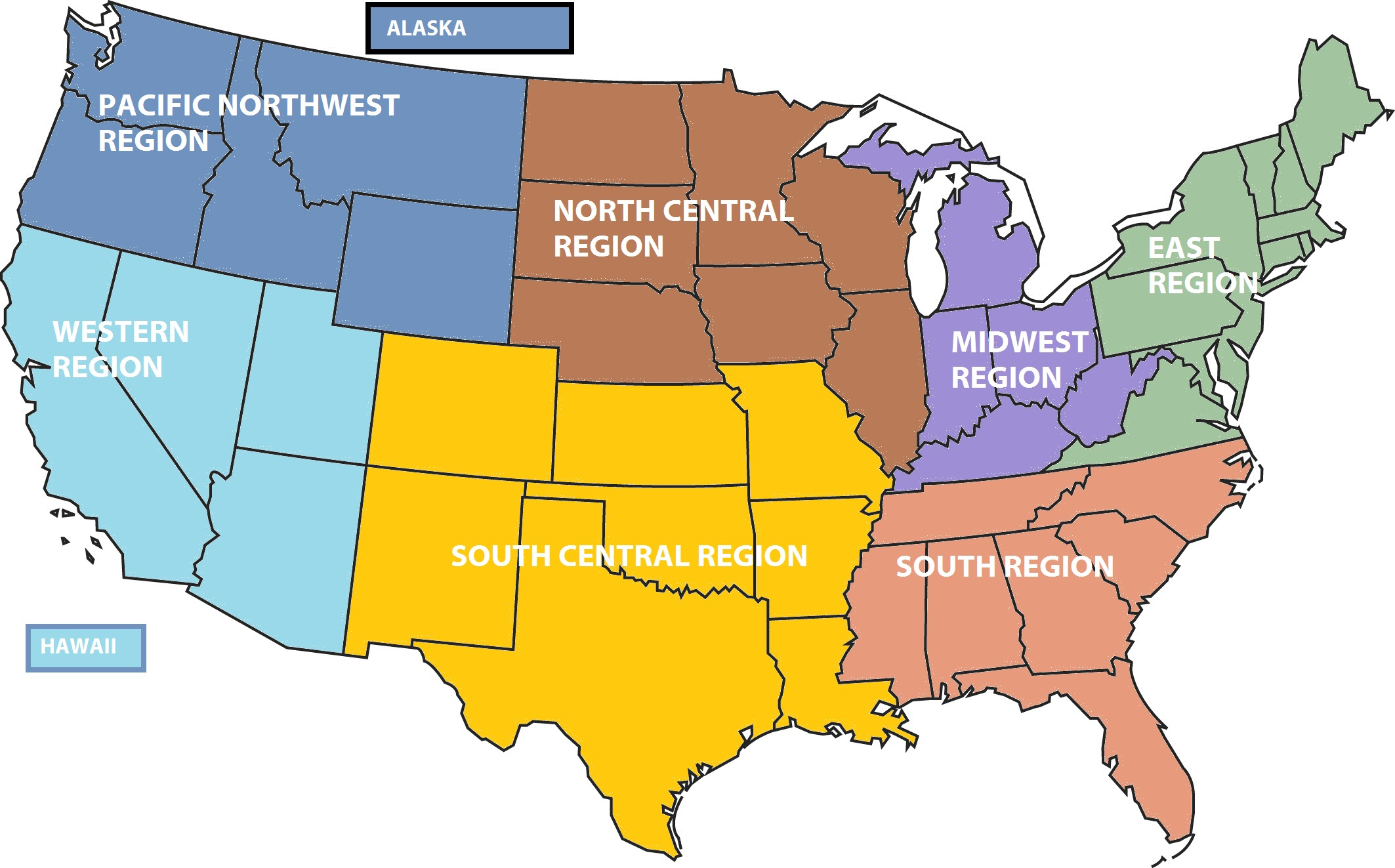 [Speaker Notes: Case study: Familiar scenario for operational forecasts in the U.S. Pacific Northwest. The domain was centered on Washington and Oregan State in the Pacific Northwest region of the U.S.
A 48 ensemble 4-km WRF simulation was initialized with analysis from the Rapid Refresh model and updated with boundary conditions from 1-hr Rapid Refresh model (RAP) forecasts emulating a real-time NWP system.]
EnkF Case Study: Cycled Data Assimilation
RMSE of select surface variables during 60-hr Case Study
PHONE - QC’d and bias corrected smartphones assimilated
PHONE_NOQC  - uncorrected smartphones assimilated
MESO - mesonet data assimilated
METAR - airport (ASOS) data assimilated (used for Verification)
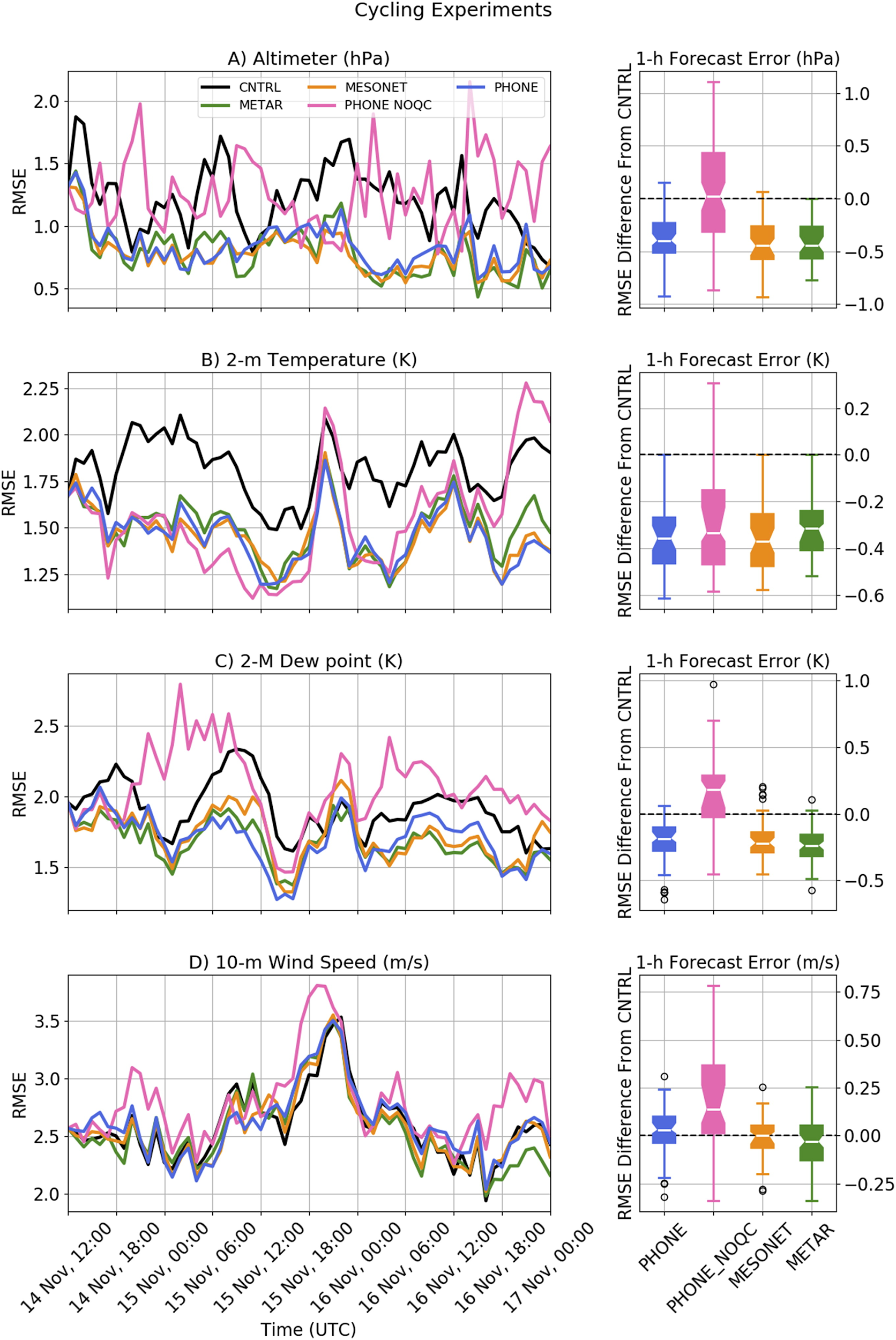 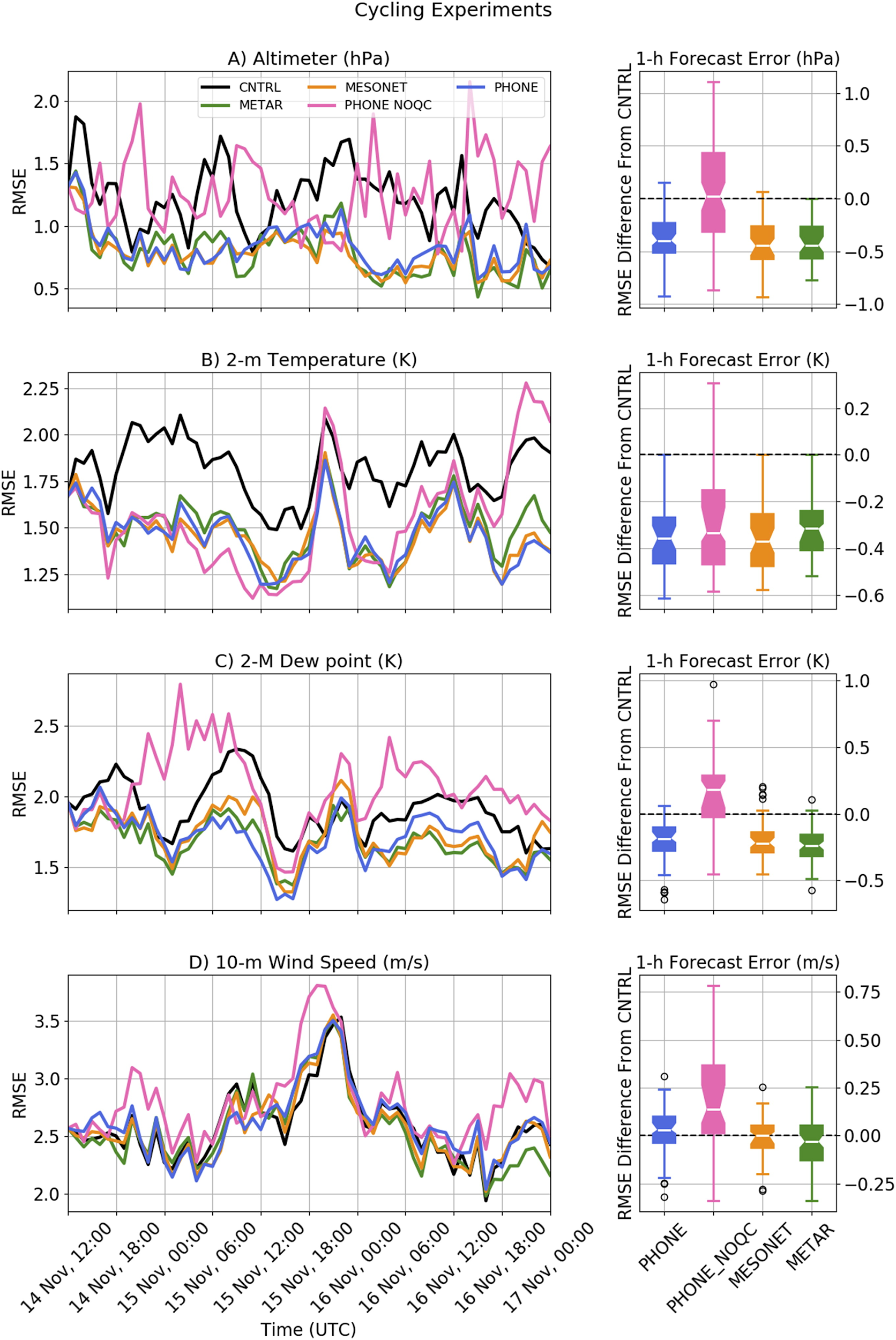 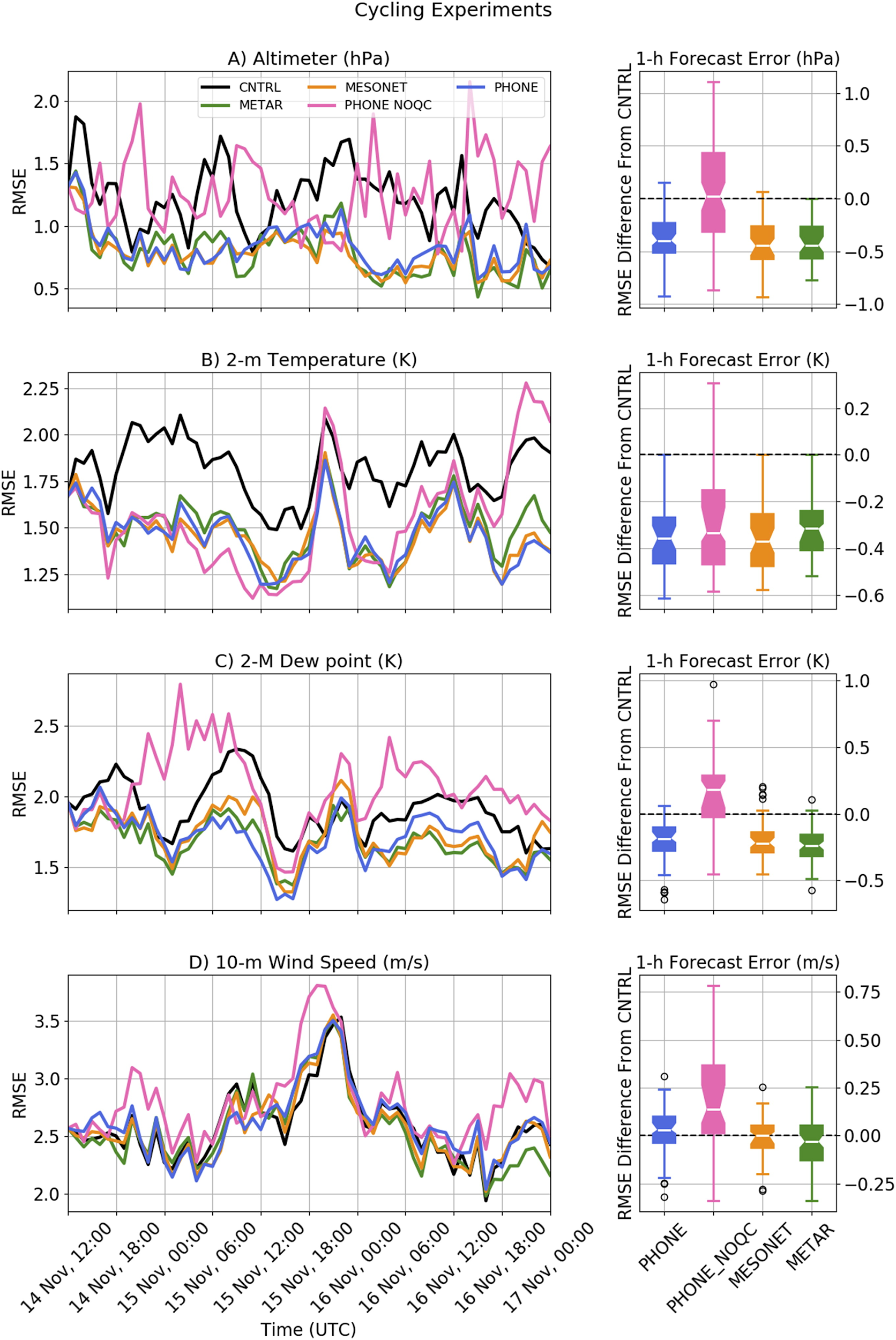 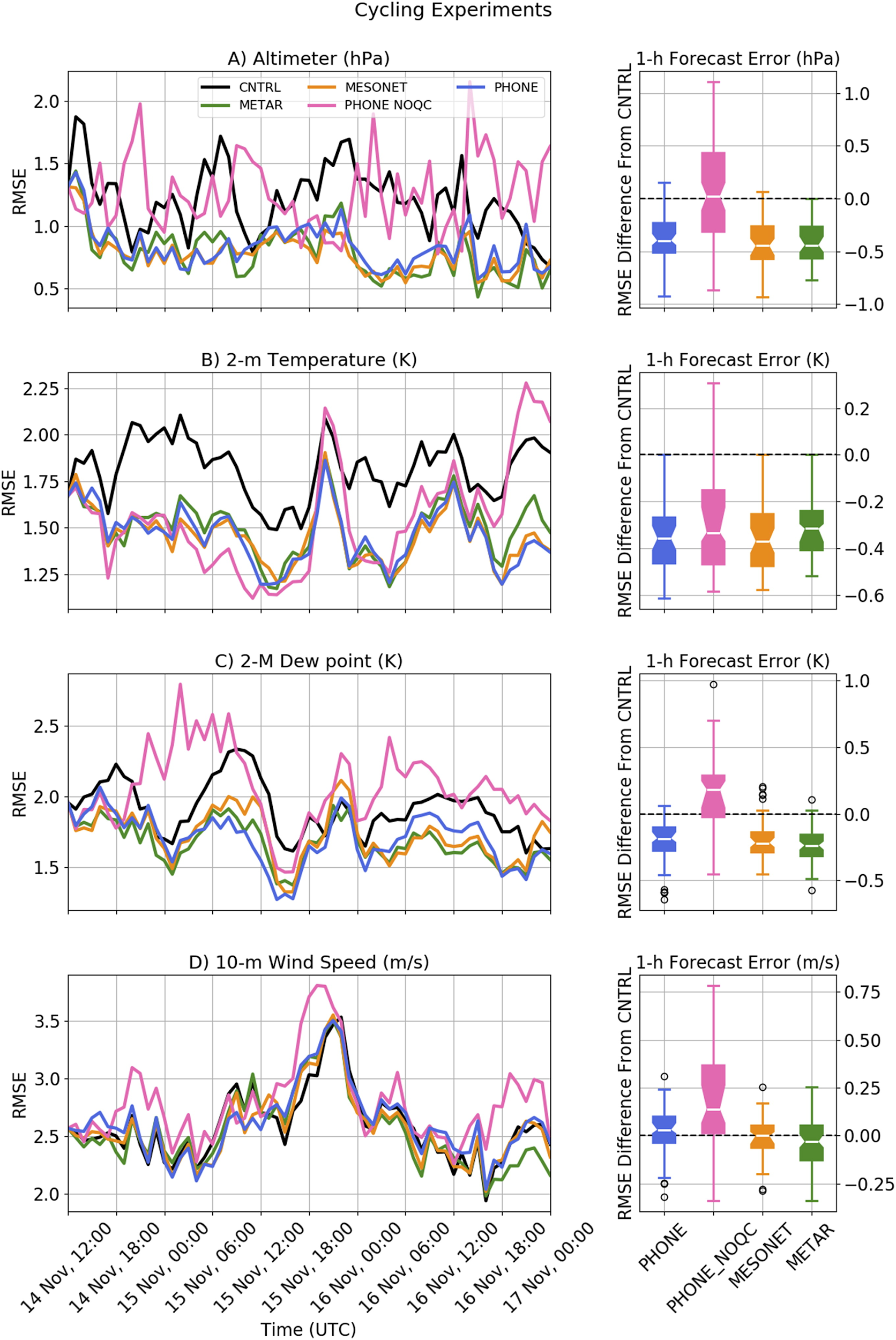 McNicholas and Mass (2018b)
[Speaker Notes: Time-series of RMSE for altimeter, 2-m temperature, and 2-m dewpoint for the 60-hr case study (left). Distribution of RMSE error difference from the CNTRL (no assimilation) is displayed on the right.

Assimilating corrected and QC’d smartphone pressures consistently improved 1-hr cycled forecasts of altimeter setting, 2-m temperature, and 2-m dewpoint.
Uncorrected smartphone pressures degrade 1-hr cycled forecast of 2-m dewpoint and provide no improvement to 1-hr forecasts of altimeter. Uncorrected smartphone pressure assimilation did improve 1-hr forecasts of 2-m temperatures; however, this result was a consequence of compensating biases. Uncorrected smartphone pressure assimilation induced anomalous pressure increments and commensurate temperature increments that happened to offset biases in the modelled 2-m temperature field.
The assimilation of mesonets (citizen weather obs, state/local government mesonets) consistently improved 1-hr forecasts of altimeter, 2-m temperature, and 2-m dewpoint to the same degree as smartphone pressure assimilation (corrected).
Verification was performed with METAR (airport observations). The assimilation of METAR observations was thus not independent of the verification and is shown only to demonstrate the EnkF is working as expected (if you assimilate obs and then verify using the same set of obs you assimilated you should expect the analysis/forecast to be better… which is what we see) This is  sanity check of sorts.]
uWx Summary
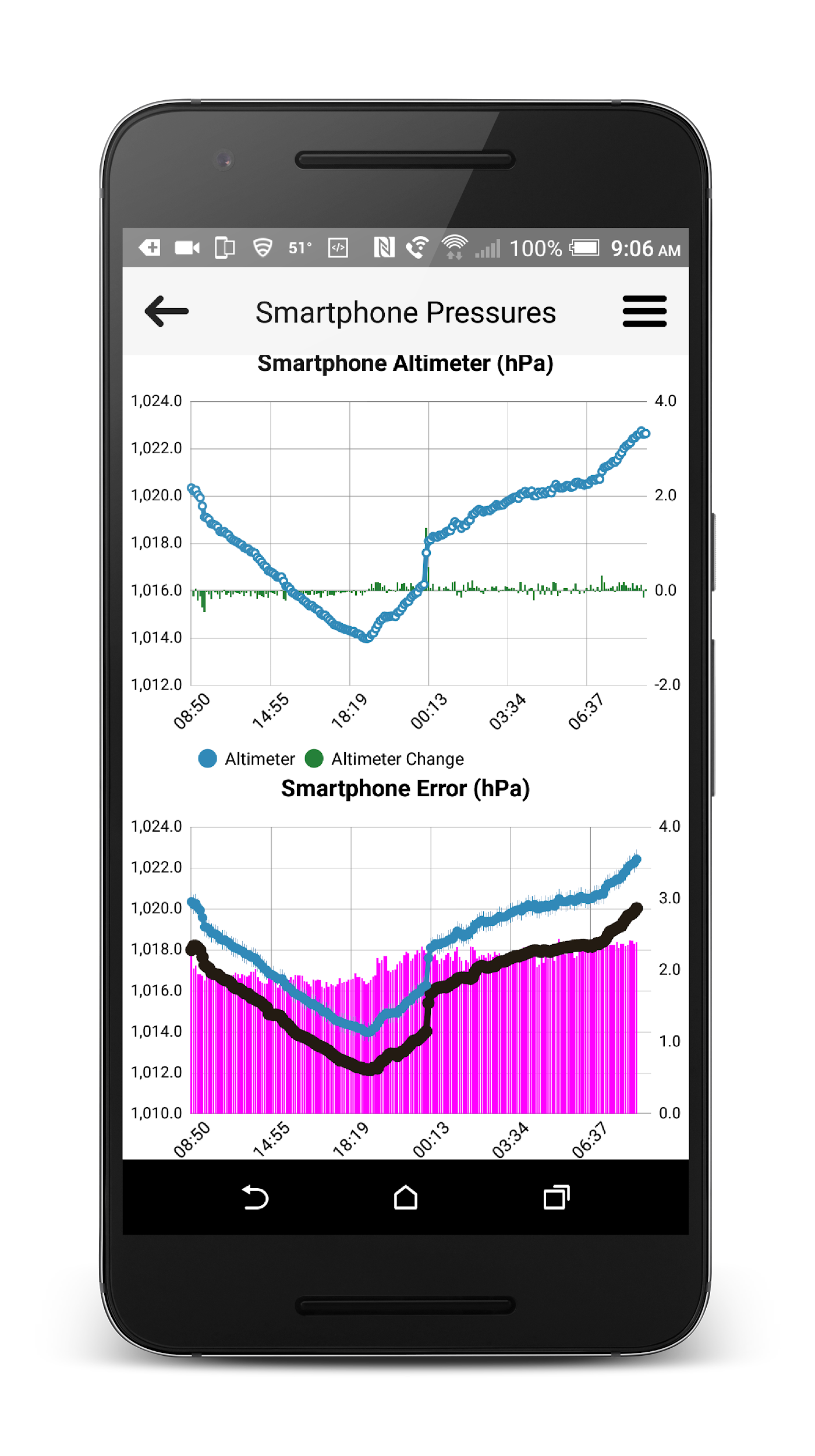 Smartphone pressure errors can be predicted from phone sensor data alone using machine learning.

Bias corrected and QC’d smartphone pressures have the potential to improve model analyses and short-term forecasts. 

Key Issues:
Only used a few thousand phones over a very small geographic area.
Does this bias-correction approach scale?
McNicholas and Mass (2018a,2018b) – JTECH,WAF
[Speaker Notes: Summary of lessons learned from uWx app

Smartphone pressure errors can be predicted using solely sensor data from each smartphone, which means that smartphone pressures can be corrected in real-time independently (without having to rely on data from conventional in-situ networks or model analyses).
One case study presented here demonstrated the potential of smartphone pressures to improve short-term forecasts

Two big caveats:
Only looked at a few case-studies in McNicholas and Mass (2018b). Not clear whether these results are applicable in other parts of the U.S. or globe. Furthermore, only a few thousand smartphones were used. 
Would the bias-correction and QC methodology scale to work for millions of smartphones?

To view additional (non-public / unpublished) slides discussing the application of bias-correction and QC techniques to a much larger smartphone pressure dataset, please contact the presenter at: cmcnich@uw.edu.]
Thank You
Email: cmcnich@uw.edu
Website: https://www.cmetwx.com
Additional slides, presented at the EWGLAM meeting, discussed the application of bias-correction and QC techniques to millions of smartphone pressures. Since this work is ongoing and unpublished it has not been included here. If you would like to view these non-public slides, please contact the presenter at the email address listed above.